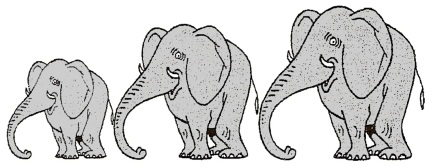 Etude de la langue – Grammaire
L’attribut du sujet
 La nature de l’attribut
Rappelons-nous de ce que nous avons vu…
L’attribut du sujet est un complément qui donne un renseignement sur le sujet.
Ex : Mon petit frère est un menteur.
Il est relié au sujet par un verbe d’état.
Ex : Le vent semble fort.
Tu as l’air en forme
Nous allons travailler aujourd’hui à partir de ces 12 phrases.
Chacune d’entre elles contient un attribut du sujet.
1 – La lettre est urgente.
2 – Le coupable semble Florian.
3 – Ce gros animal est un éléphant.
4 – Ton cousin avait l’air d’un clown.
5 – Lire la réponse, c’est tricher !
6 – Avec cette chaleur, nous sommes assoiffés.
7 – Cette fourmi est devenue enragée.
8 – L’important, c’est gagner !
9 – Ton frère est un garçon capricieux.
10 – Oui, et il le restera toute sa vie.
11 – La plus belle ville demeure Marseille.
12 – C’est également ma ville préférée.
À partir de ces phrases, nous allons faire une activité de tri, en petit groupe.
1 – La lettre est urgente.
2 – Le coupable semble Florian.
3 – Ce gros animal est un éléphant.
4 – Ton cousin avait l’air d’un clown.
5 – Lire la réponse, c’est tricher !
6 – Avec cette chaleur, nous sommes assoiffés.
7 – Cette fourmi est devenue enragée.
8 – L’important, c’est gagner !
9 – Ton frère est un garçon capricieux.
10 – Oui, et il le restera toute sa vie.
11 – La plus belle ville demeure Marseille.
12 – C’est également ma ville préférée.
Mais avant ça, individuellement, vous allez devoir chercher et souligner l’attribut du sujet de chaque phrase.
C’est parti !
1 – La lettre est urgente.
2 – Le coupable semble Florian.
3 – Ce gros animal est un éléphant.
4 – Ton cousin avait l’air d’un clown.
5 – Lire la réponse, c’est tricher !
6 – Avec cette chaleur, nous sommes assoiffés.
7 – Cette fourmi est devenue enragée.
8 – L’important, c’est gagner !
9 – Ton frère est un garçon capricieux.
10 – Oui, et il le restera toute sa vie.
11 – La plus belle ville demeure Marseille.
12 – C’est également ma ville préférée.
Vous allez maintenant devoir ranger ces phrases en cinq catégories : selon la nature de l’attribut du sujet.
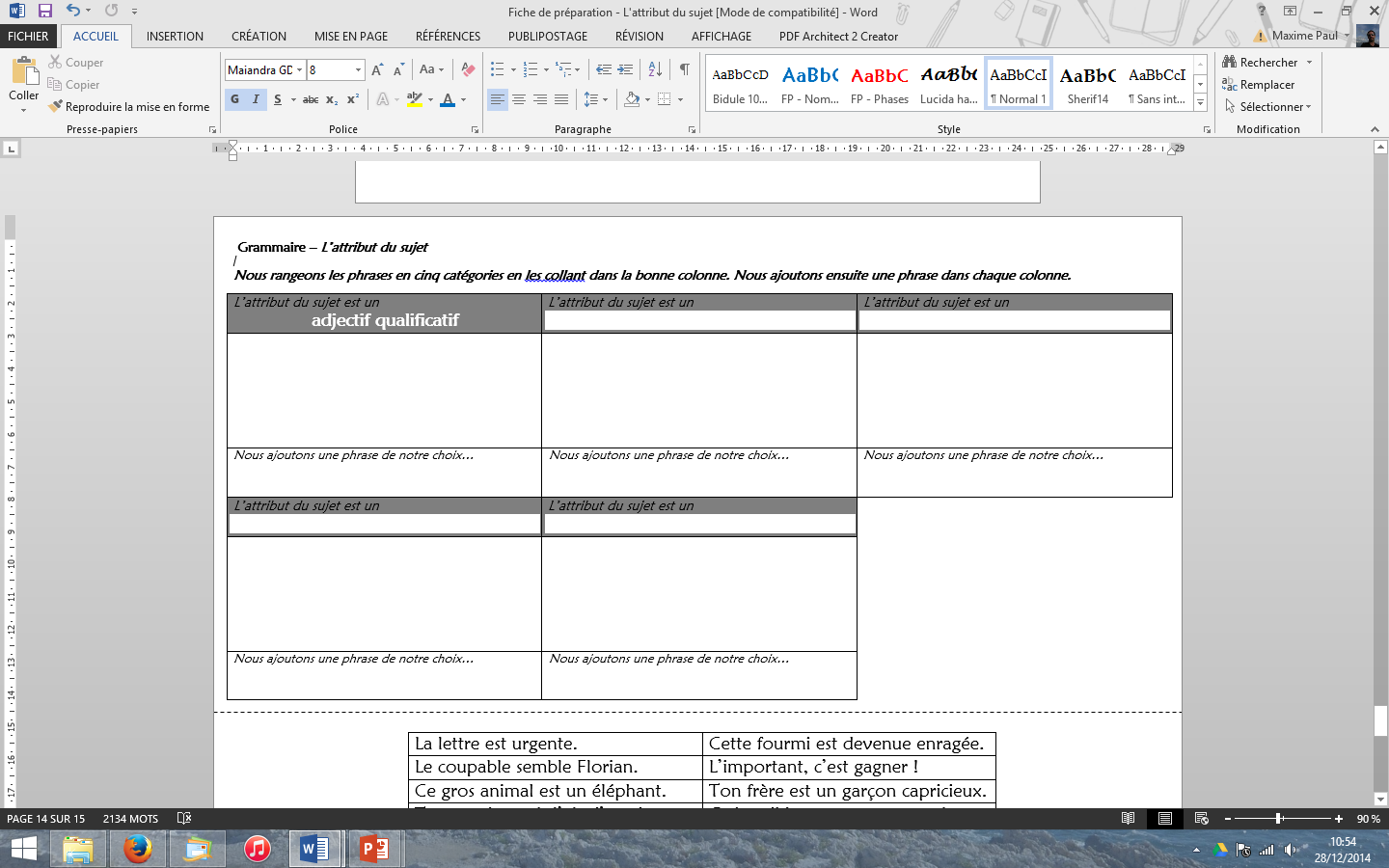 Prenons la première phrase en exemple…
La lettre est urgente.
adjectif qualificatif
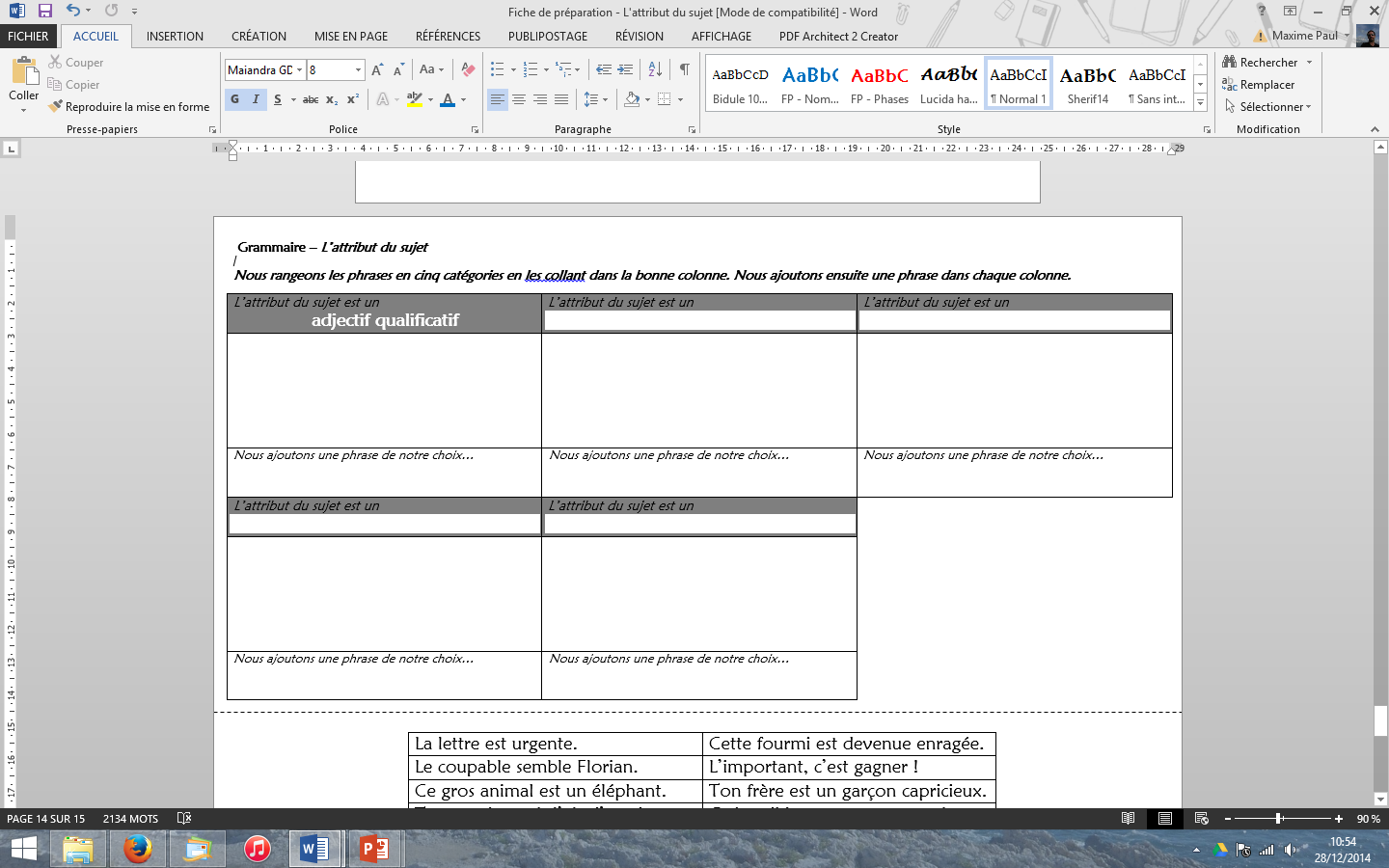 La lettre est urgente.
Maintenant, à vous de jouer !
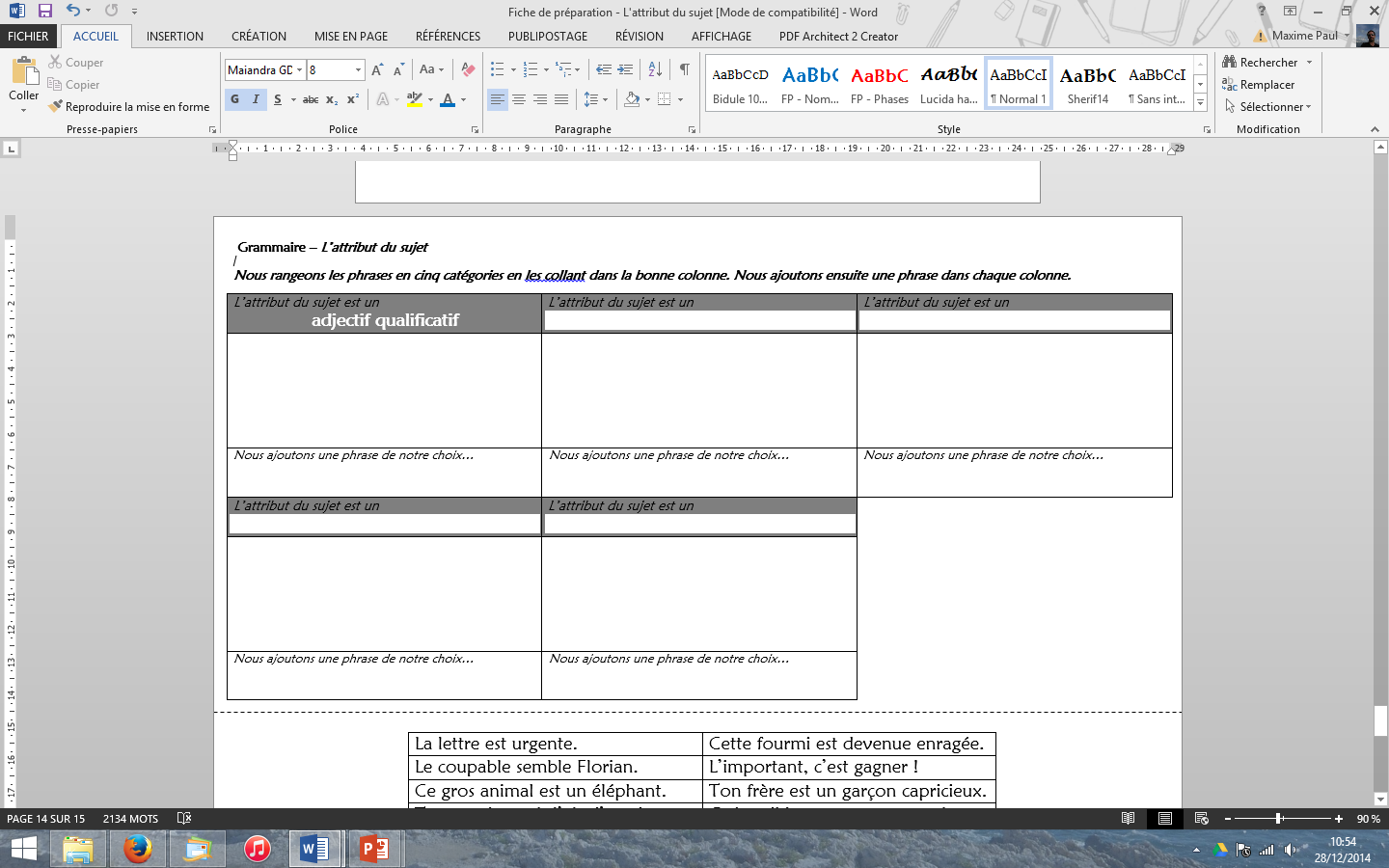 La lettre est urgente.
Voyons ce que vous avez trouvé…
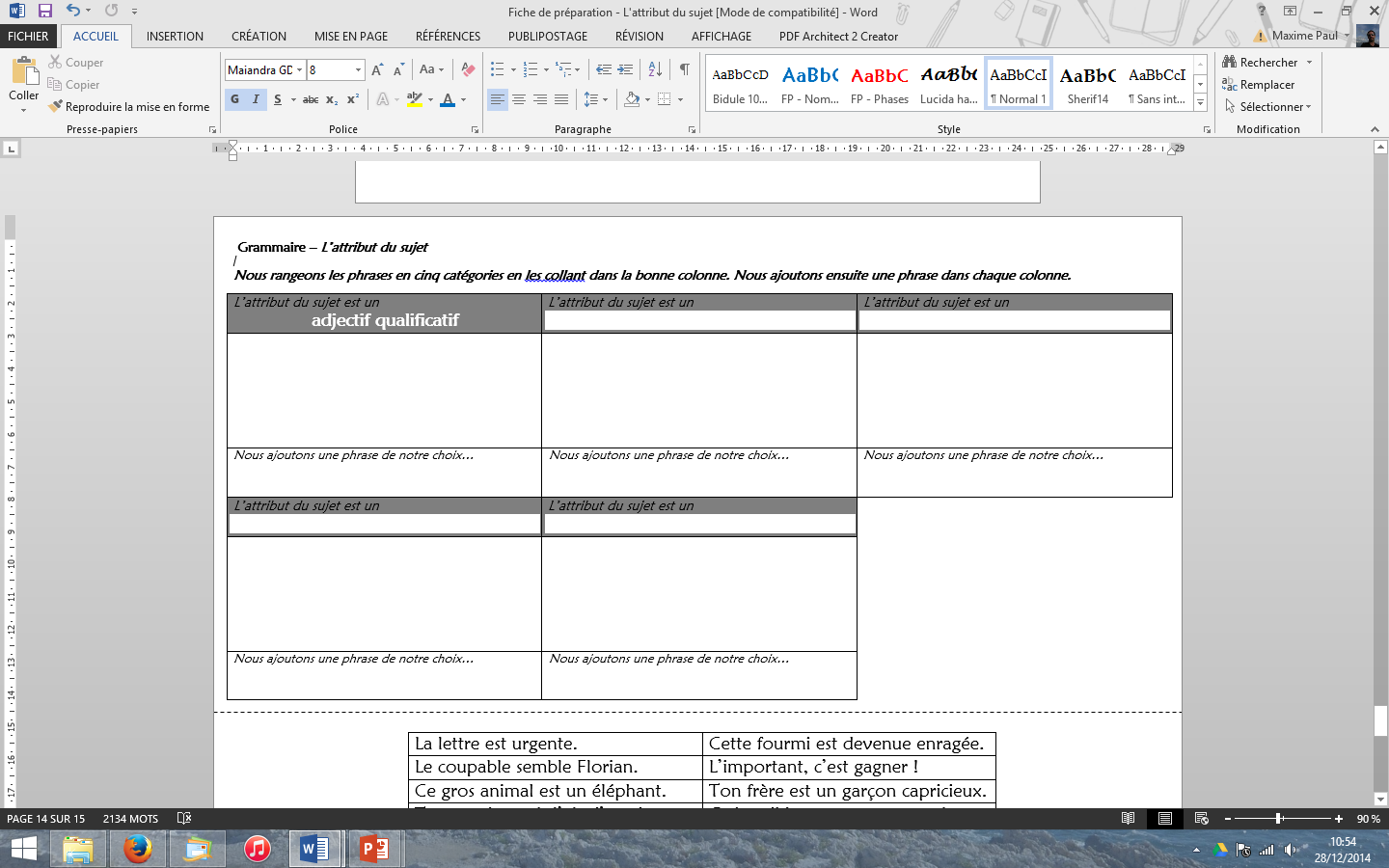 Pour résumer…
L’attribut du sujet peut être :
- un adjectif qualificatif ;
→ Le ciel reste gris.

- un groupe nominal ;
→ Les fines gouttes devenaient des grêlons.

- un pronom ;
→ Cette trousse est la mienne.

- un verbe à l’infinitif ;
→ Crier n’est pas chanter.

- un nom propre.
→ Le responsable est Florian.